Воздушное питание растений. Фотосинтез
[Speaker Notes: Для удобства работы текст (заметки к слайдам) лучше распечатать:
Файл -> Печать -> Печатать ->  Заметки.
Или более долгий путь, но с лучшим результатом (возможно, придется изменять шрифт):
Файл -> Отправить -> В Office Word …, далее выбираете удобный для Вас вариант, правите в Word и там же распечатываете.

Условные обозначения в заметках к слайду
Нумерованный список – последовательность анимационных эффектов, применённых к слайду.
Подчеркнутый текст – гиперссылка.]
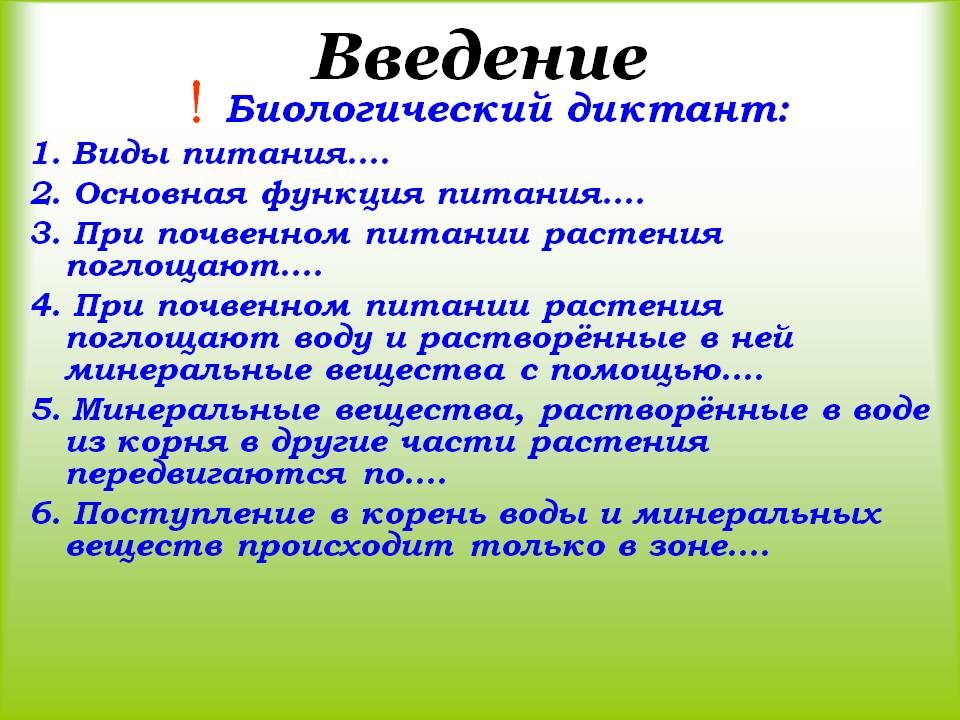 Питание растений
[Speaker Notes: Мы с тобой узнаем, почему человек может погреться у костра, в который положил сухие холодные ветки, или у печки, которая топится вовсе не горячим торфом или углем. Для этого вспомним о воздушном питании растений. Что это такое? Любое питание – это получение живым организмом необходимых ему веществ.
Мы с тобой уже знаем, что у растений есть: 
 почвенное питание –  получение растением при помощи корней водных растворов минеральных веществ; 
 воздушное питание – образование в листьях питательных веществ.
Как происходит воздушное питание растений? Давай проведем опыт, чтобы узнать это.]
фото
синтез
Греческие слова:
"фотос" – свет,
"синтез" – соединение.
[Speaker Notes: Процесс, протекающий в хлоропластах зеленых клеток с образованием питательных веществ из углекислого газа и воды под действием света, называется фотосинтезом (от греческих слов "фотос" – свет и "синтез" – соединение).]
Уравнение фотосинтеза
Вода
        +
углекислый 
        газ
Сахара 
          +
   кислород
Энергия света
Где же в клетках листа образуется крахмал?
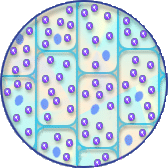 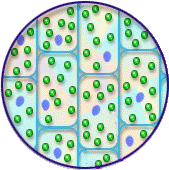 Окрашенный препарат
Неокрашенный препарат
[Speaker Notes: Где же в клетках листа образуется крахмал?
 Ты помнишь, что в нашей лаборатории есть прекрасный микроскоп? Давай с его помощью посмотрим на посиневший лист. Я думаю, что нам удастся выяснить, что именно окрасилось синим. Так мы сможем понять, где в клетках листа образуется крахмал.Что такое? При взгляде в микроскоп просто рябит в глазах от каких-то синих точек. Так! Наведем четкость изображения.
 Да это же посинели наши давние знакомые – хлоропласты. Какой вывод мы можем сделать? Крахмал образуется именно в хлоропластах.
Для образования крахмала в хлоропластах зеленых листьев необходим углекислый газ. Чтобы доказать это, проведем еще один опыт.]
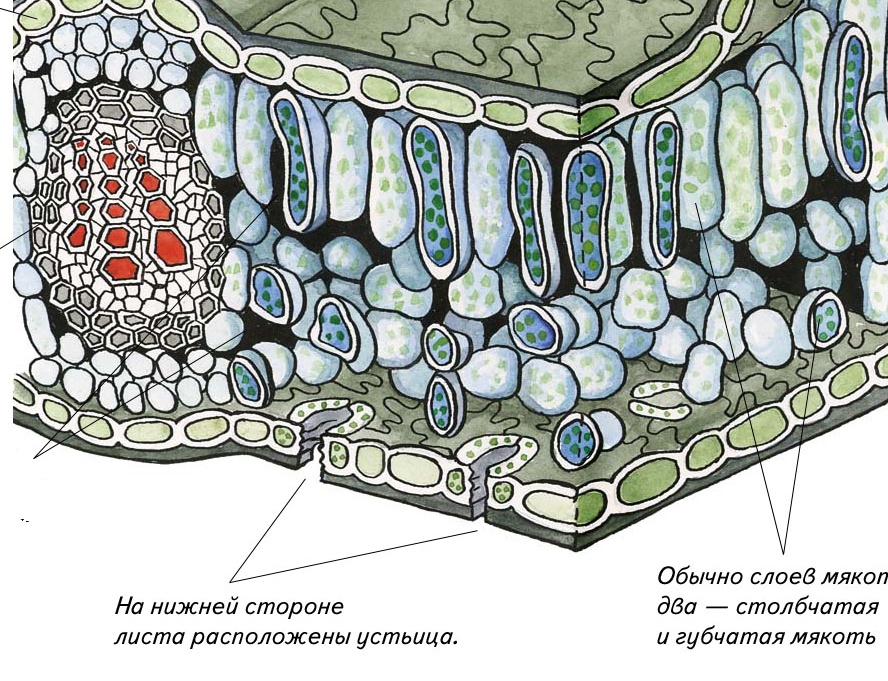 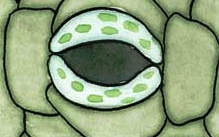 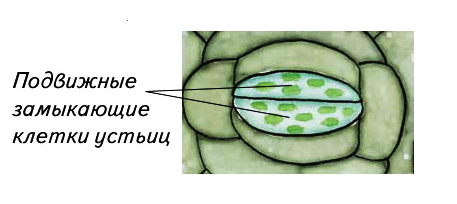 свет
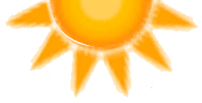 углекислый газ
органические вещества
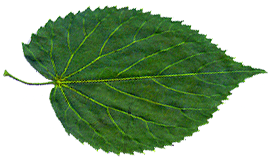 хлорофилл
вода
кислород
Фотосинтез
Фотосинтез – это процесс, протекающий в зелёных листьях растений на свету, при котором из углекислого газа и воды образуются органические вещества и кислород.
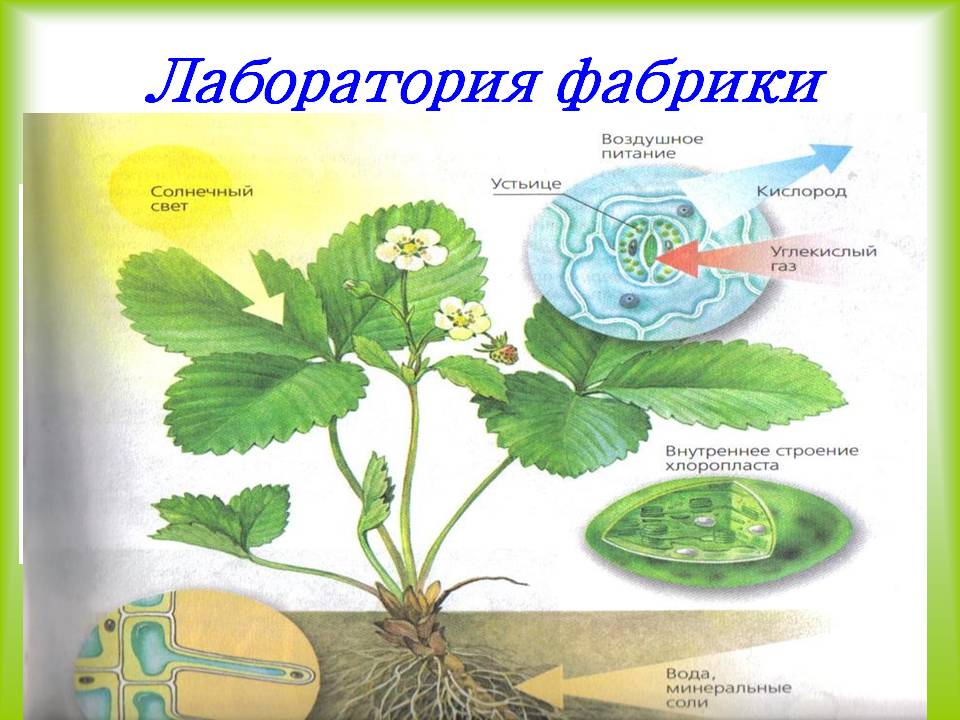 Питание растений
[Speaker Notes: Мы с тобой узнаем, почему человек может погреться у костра, в который положил сухие холодные ветки, или у печки, которая топится вовсе не горячим торфом или углем. Для этого вспомним о воздушном питании растений. Что это такое? Любое питание – это получение живым организмом необходимых ему веществ.
Мы с тобой уже знаем, что у растений есть: 
 почвенное питание –  получение растением при помощи корней водных растворов минеральных веществ; 
 воздушное питание – образование в листьях питательных веществ.
Как происходит воздушное питание растений? Давай проведем опыт, чтобы узнать это.]
Дыхание обеспечивает потребность всех клеток и тканей  растений в кислороде.
Растения, как все живые организмы, при дыхании потребляют кислород.
Большинство растений получают кислород из воздуха через устьица и чечевички.
Водные растения потребляют кислород, растворенный в воде, всей поверхностью тела.
Дыхание – процесс поглощения растением кислорода и 
выделения углекислого газа.
ЭНЕРГИЯ
Процесс дыхания связан с непрерывным потреблением
кислорода, происходящим днем и ночью, фотосинтез 
протекает только на свету.
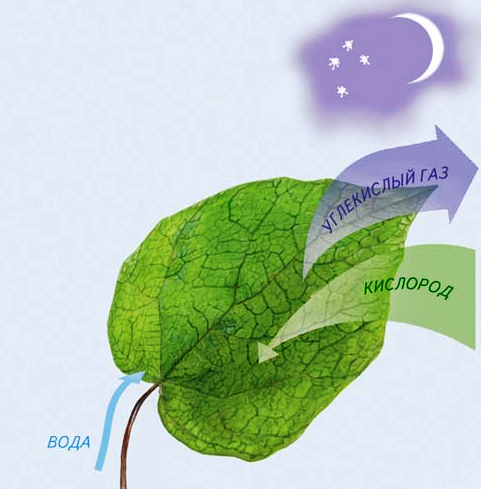 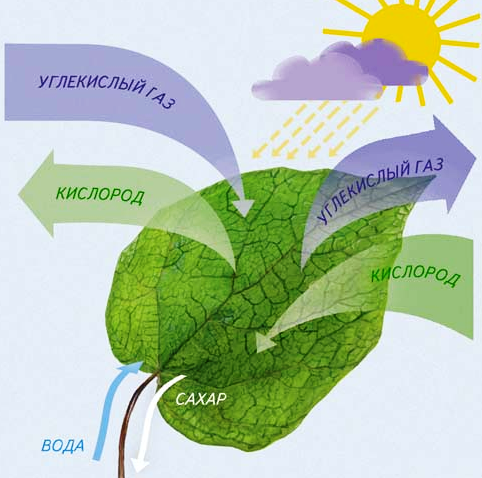 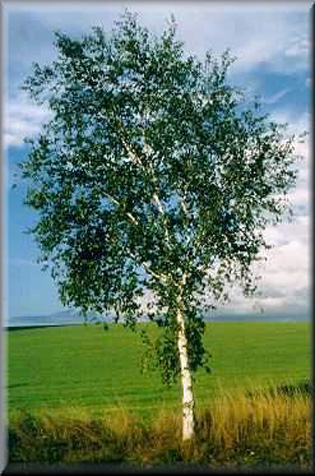 Активно идет процесс 
дыхания в молодых 
тканях растения. Интенсивность дыхания обусловлена потребностями роста и развития растения. Много кислорода требуется для деления и роста клеток.
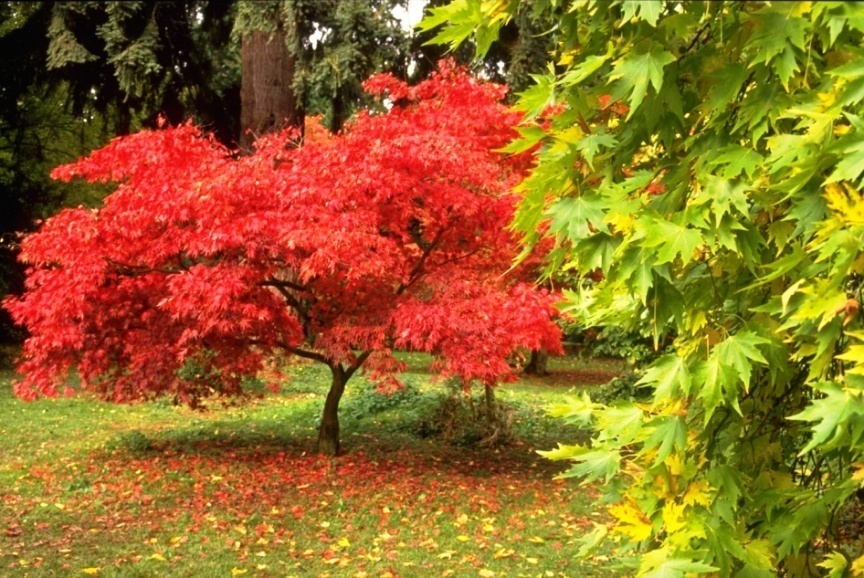 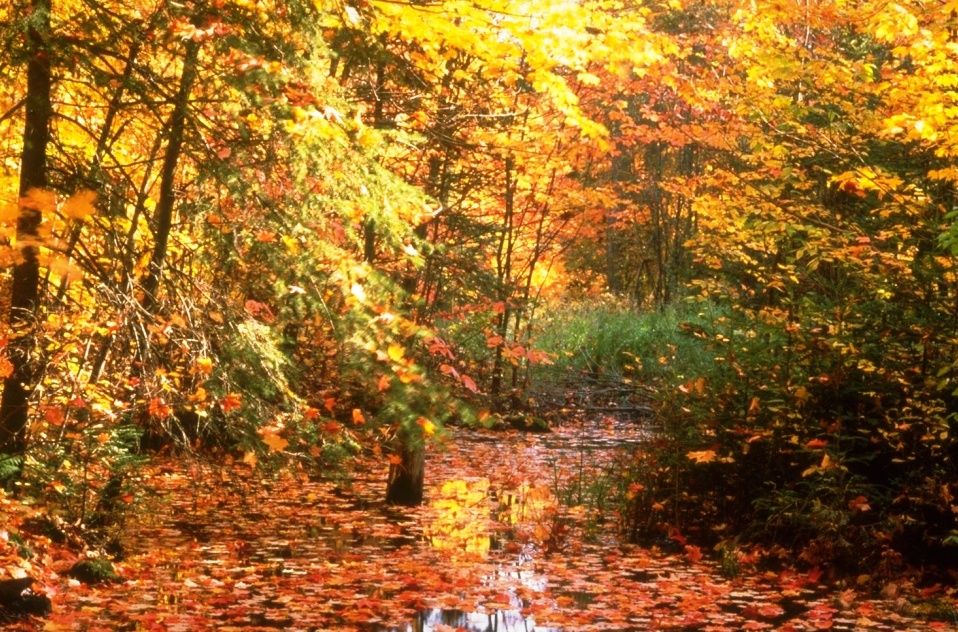 По окончании роста, с пожелтением 
листьев, особенно в зимнее время,
интенсивность дыхания заметно
 снижается, но не прекращается.
Обмен веществ у растений
Необходимые для жизнедеятельности вещества и энергию растения получают путем питания и дыхания.
Обмен веществ
ФОТОСИНТЕЗ
ДЫХАНИЕ
В процессе фотосинтеза из углекислого газа и воды, полученным растением из окружающей среды, образуются сахара, которые затем превращаются в крахмал, клетчатку или белки, жиры и витамины-вещества, необходимые растению для питания и запасания энергии.
В процессе дыхания происходит расщепление органических веществ на неорганические соединения – углекислый газ и воду. При этом растение получает высвобождающуюся энергию
Дыхание- процесс,
 обеспечивающий
 растительный
 организм энергией,
 которая
 высвобождается
 при распаде
 органических веществ,
 созданных в процессе
 фотосинтеза.
Дыхание и фотосинтез- необходимое условие обмена веществ, а значит, и жизнедеятельности растительного организма.
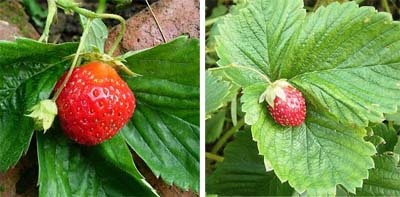